ZIMSKA   OLIMPIJADA
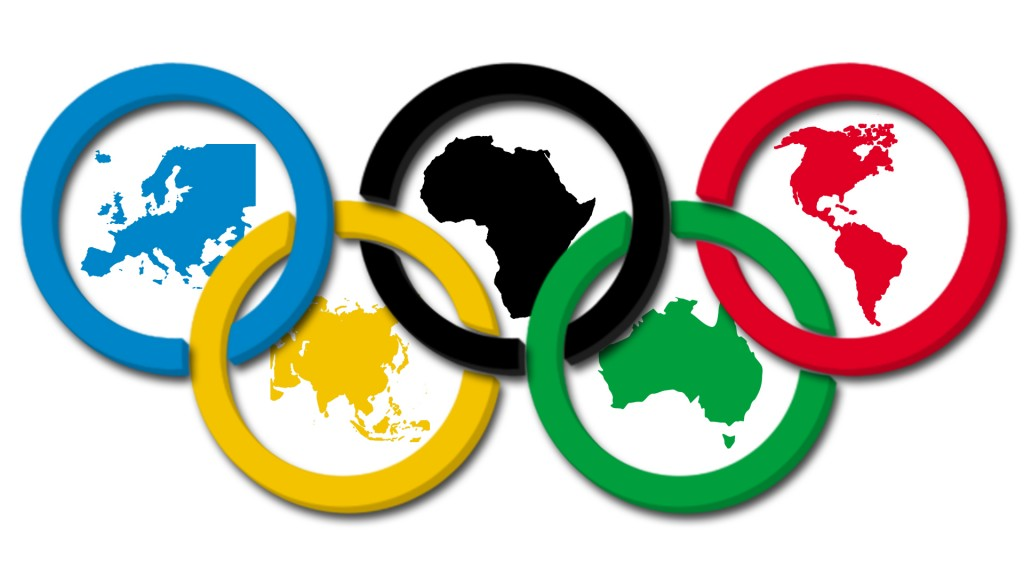 Ivanska ,22.veljače 2017.
OPĆI  PODACI:
Nadnevak: 22. 2. 2017.

Mjesto: Matična  škola Ivanska ,školsko – sportska dvorana u Ivanskoj

Broj djece: 105 učenika od 1. – 4.razreda
                   MŠ Ivanska , PŠ Narta  i  Donja Petrička
 
Nastavni predmeti: Tjelesna i zdravstvena kultura
                 Glazbena kultura
                  Priroda i društvo
                  Hrvatski jezik
                  Matematika
                  Engleski jezik
                  Njemački jezik
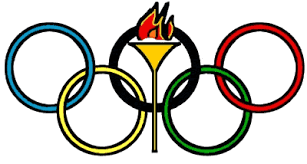 Oblik rada: rad u skupinama


Nastavne metode: metoda demonstracije, metoda  usmenog
                               izlaganja,pisanja,čitanja,rješavanja             
                                zadataka,govorenja i slušanja,pjevanje
                               vježbanje

Aktivnosti za učenike: slušanje himne, slaganje slagalice, igra,pjevanje, kviz znanja,memory-igra,dopunjavanje rečenica,slaganje rečenica,igra izbaci uljeza,labirinti,pronađi par,igra asocijacije,DA-NE pitalice,zadaci riječima, rebusi,zagonetke,vježbanje, sudjelovanje u sportskim aktivnostima
CILJ  NASTAVE:
- ponoviti usvojenost naučenih nastavnih sadržaja kroz integriranu nastavu

ISHODI   GOO:
- razvija i utvrđuje tjelesni,socijalni,govorni i kognitivni razvoj
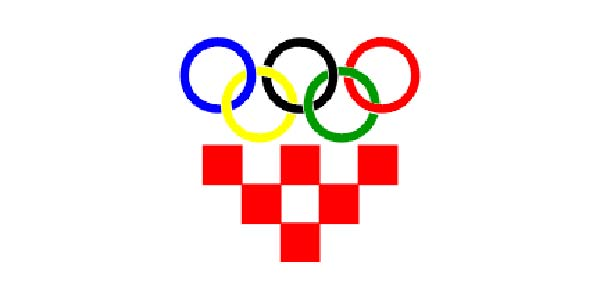 ZADATCI  NASTAVE;
-ponoviti i utvrditi  jezične sadržaje kroz jezične  igre i različite 
    aktivnosti
- ponoviti i utvrditi znanje iz matematike kroz zadatke riječima i igru
-ponoviti i utvrditi sadržaje o zimi u zavičaju
-ponoviti i uvježbati znanje njemačkog i engleskog jezika uz slike 
-naučiti riječi hrvatske himne 
-razvijati interes za tjelesno vježbanje
-utjecati na razvoj opće motorike
-razvijati sposobnost promatranja i logičkog zaključivanja
-razvijati i primjenjivati kulturno i sportsko ponašanje
-poticati suradnju ,upornost,aktivan rad i motiviranost
-razvijati interes za timskim radom,igrom i međusobnom suradnjom
KVIZOVI   I   IGRE   PO RAZREDIMA
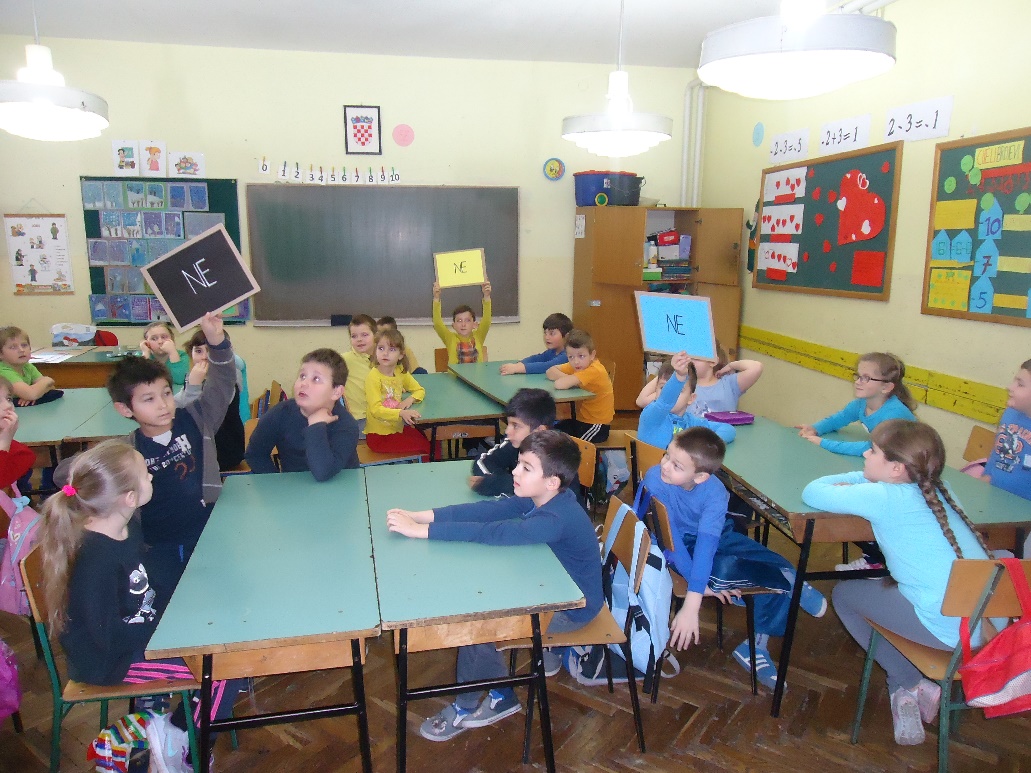 1. RAZRED
         
           HJ- Glas,slovo,riječ    
                 rečenica-ponavljanje

          MAT-zadaci riječima u    
                  skupu brojeva do 10-
                   ponavljanje

          PID-Zima-ponavljanje
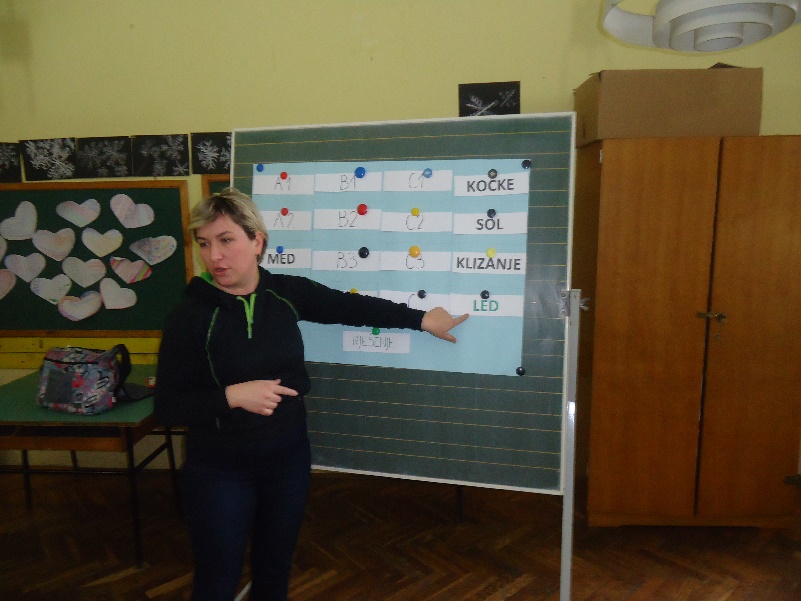 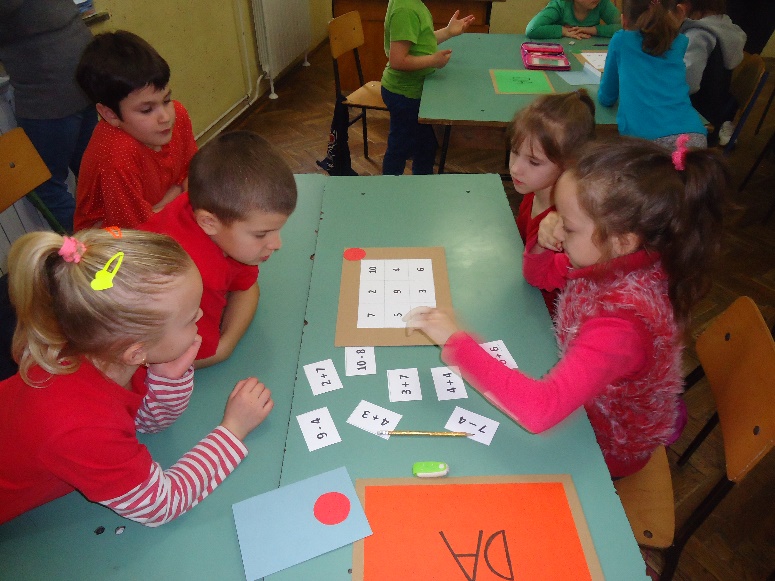 2. RAZRED
HJ-Jezične igre-  
                imenice,slog u riječi,red 
                riječi u rečenici
          MAT-Zbrajanje i      
                  oduzimanje u skupu
                 brojeva do 100,jedinice
                 za novac- ponavljanje
           PID- Zima-ponavljanje
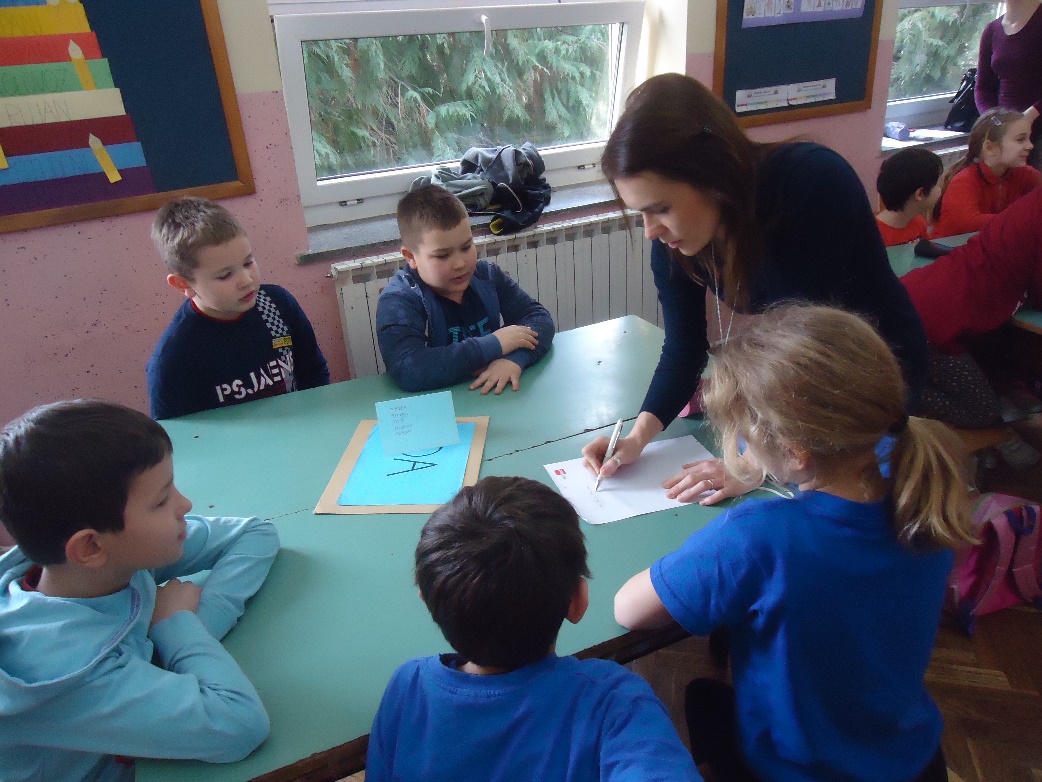 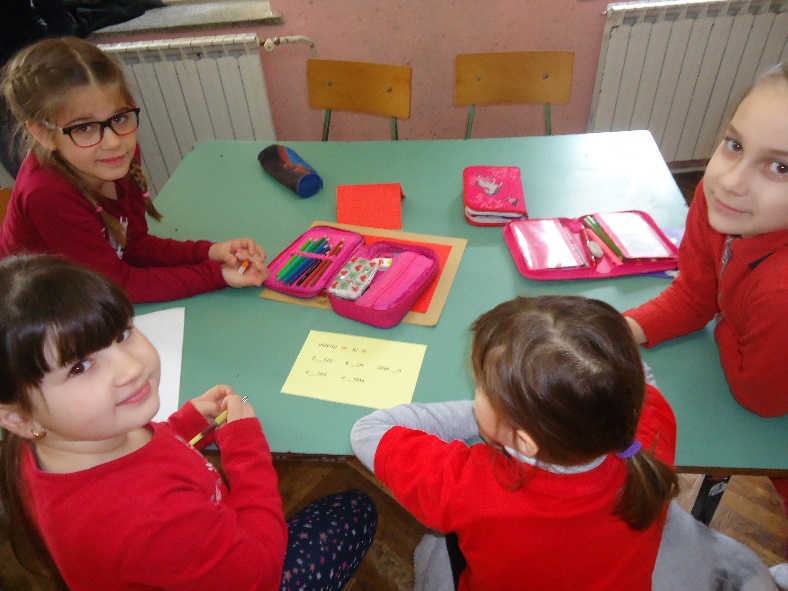 3. RAZRED
HJ-Imenice,glagoli,pridjevi-  
                ponavljanje

         MAT-Zbrajanje i oduzimanje  
                      u skupu brojeva do  
                    1 000 -ponavljanje

         PID- Zima u zavičaju-
                 ponavljanje
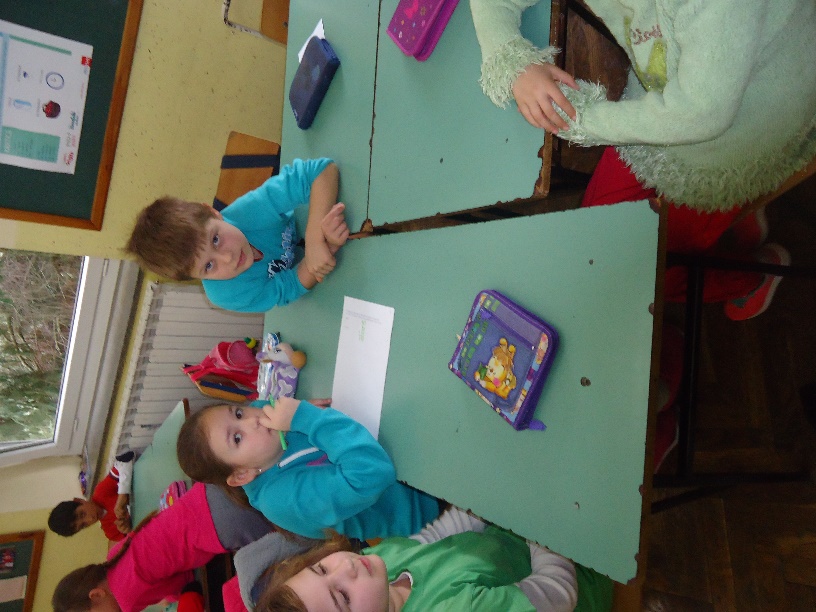 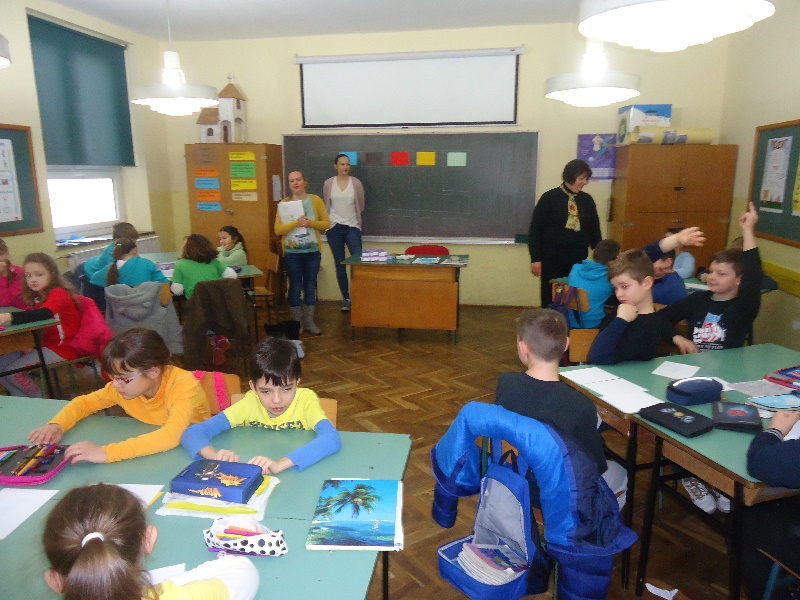 4. RAZRED
Njemački j.- Winterspiele

            Engleski jezik-Winter  
                                    Olympics
 
           Glazbena kultura-Himna     
                                         -obrada
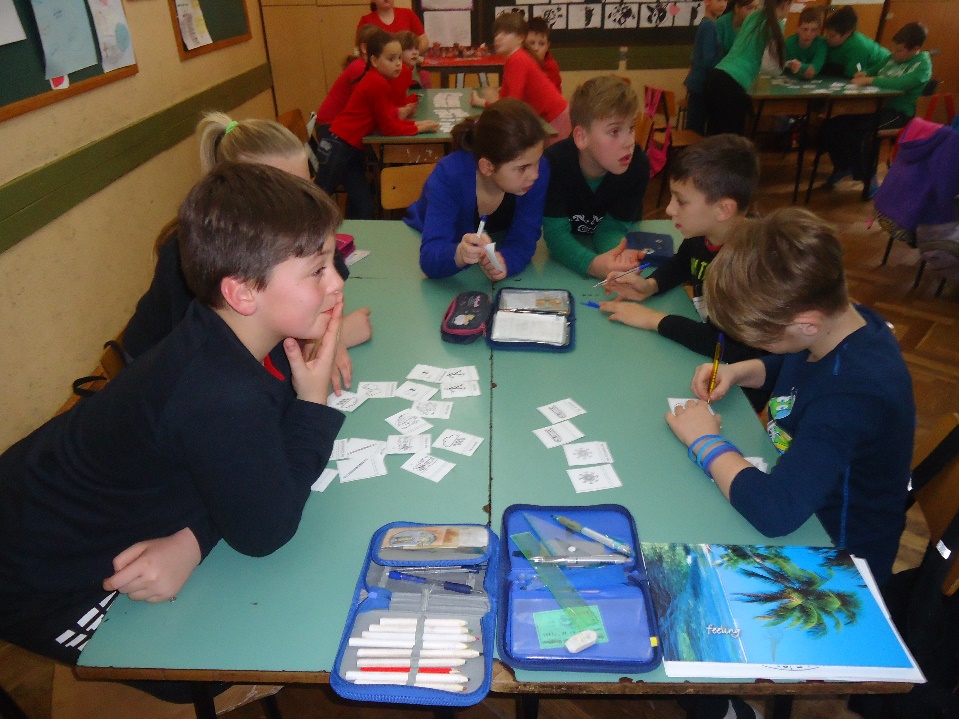 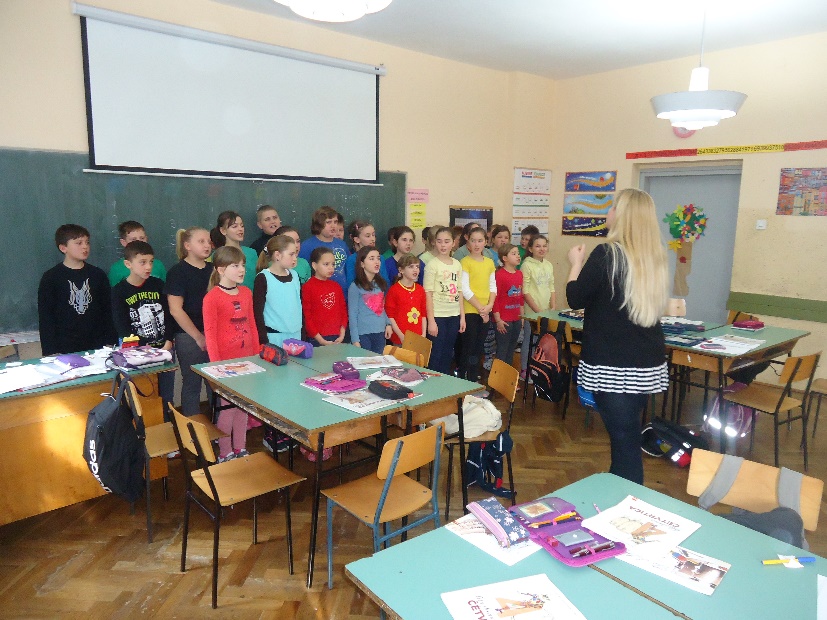 NATJECATELJSKE   EKIPE:
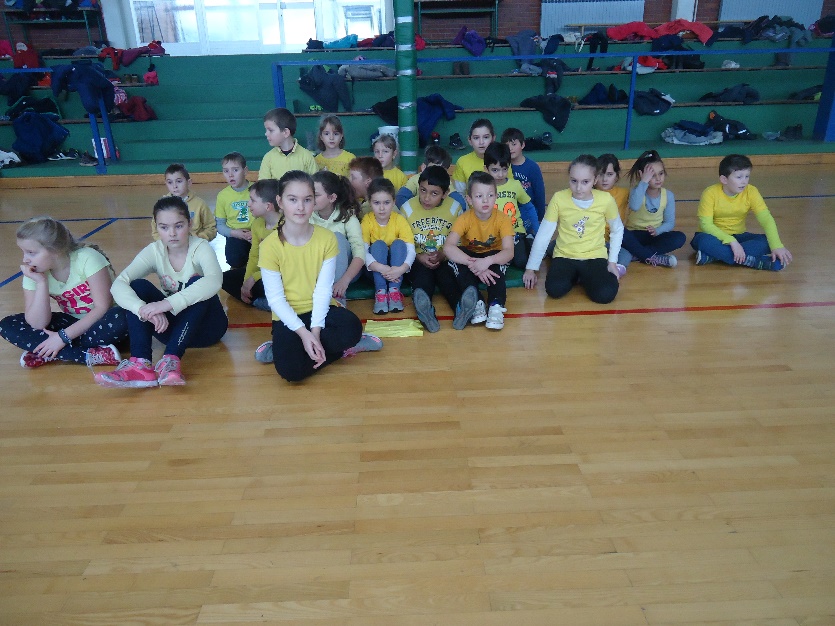 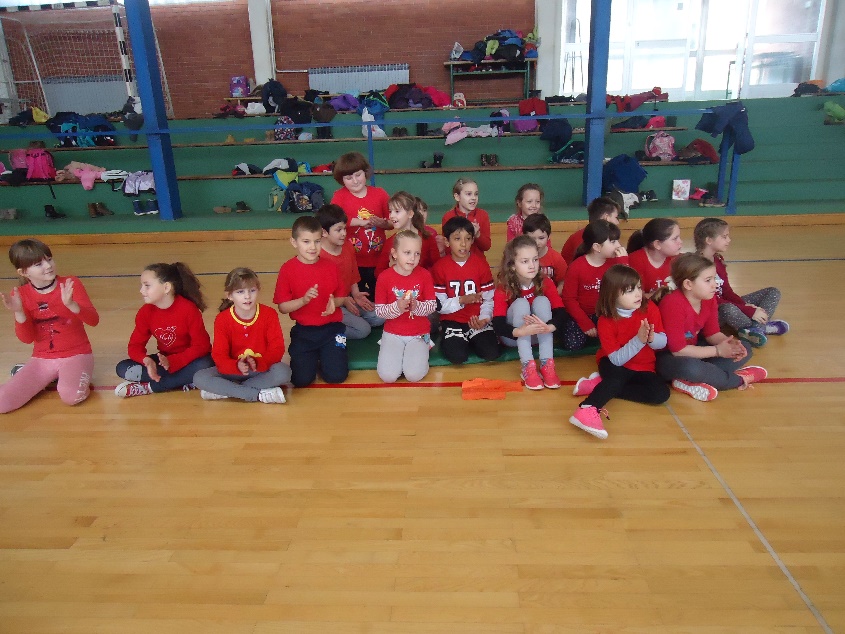 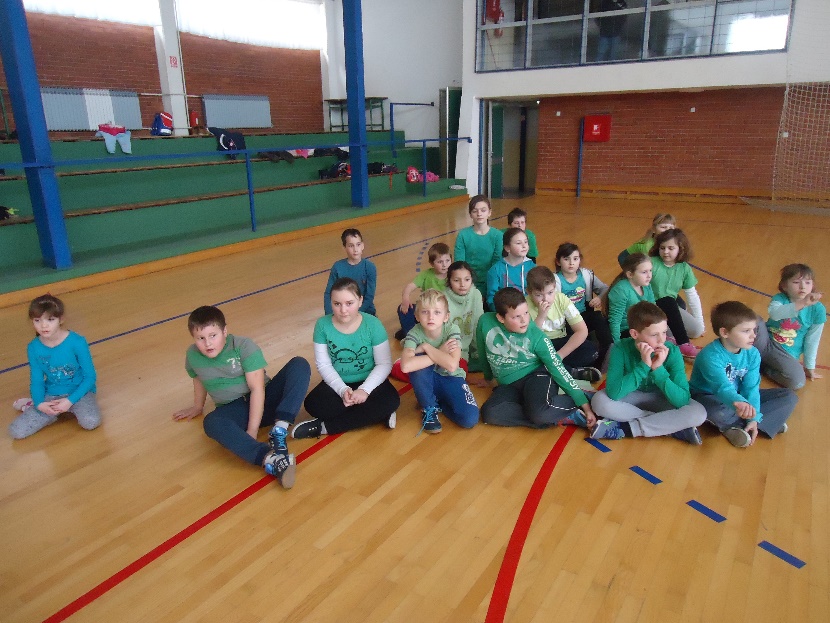 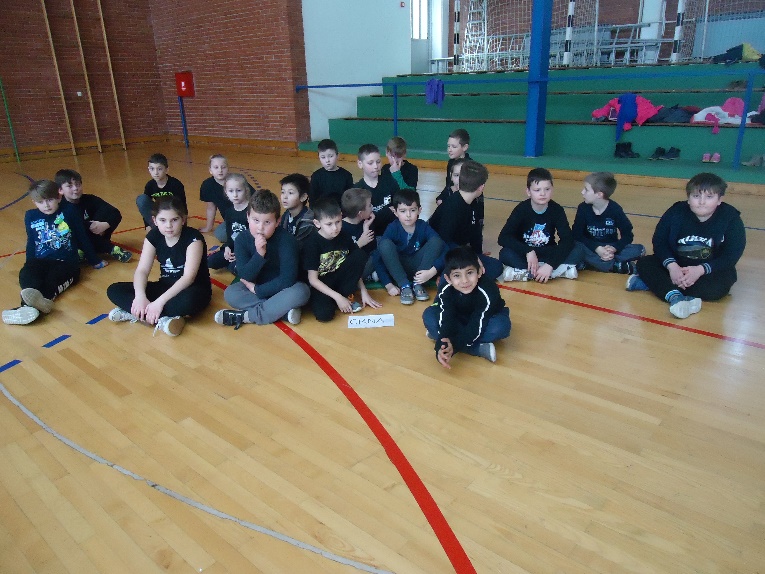 SLUŠANJE    I     PJEVANJE   HIMNE
RAZGIBAVANJE
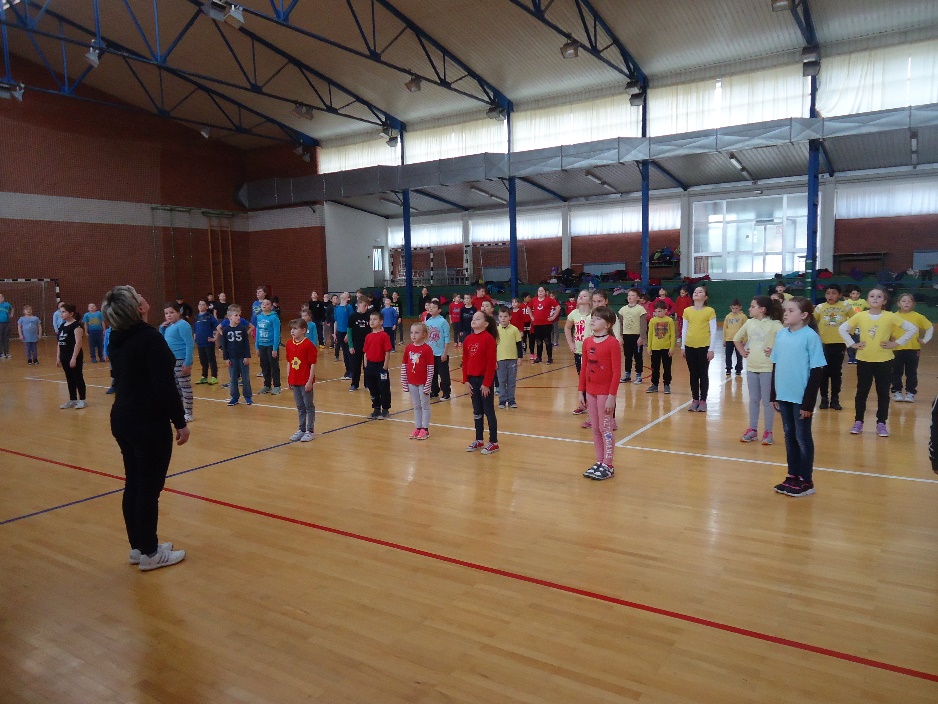 1. IGRA     -BACANJE    LOPTICE U  KANTU
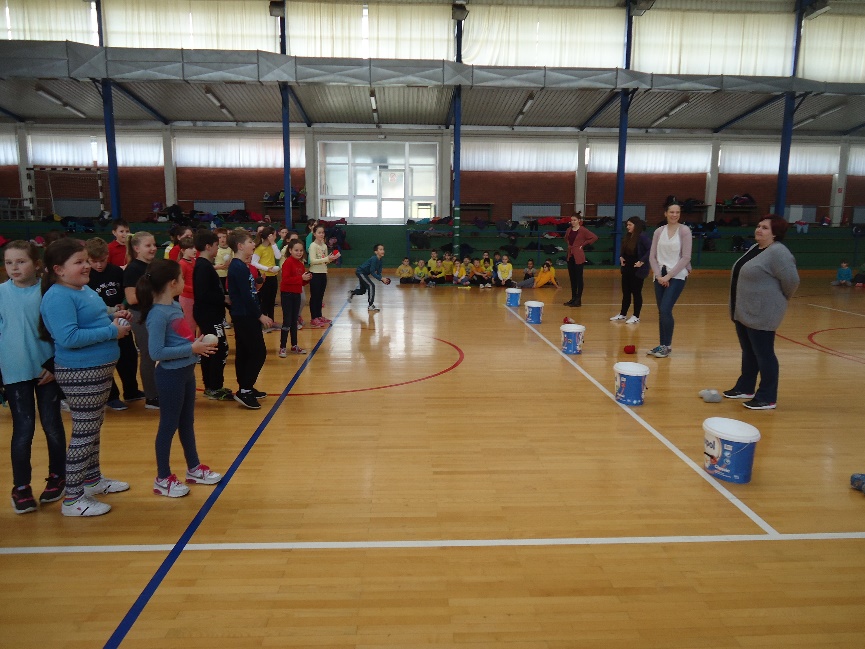 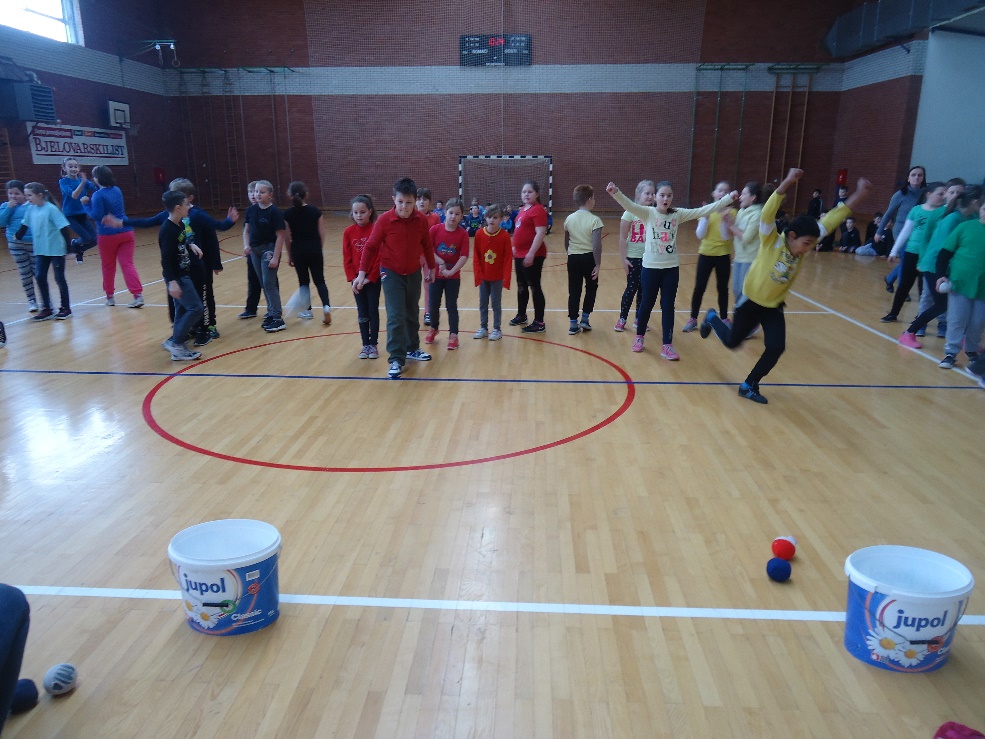 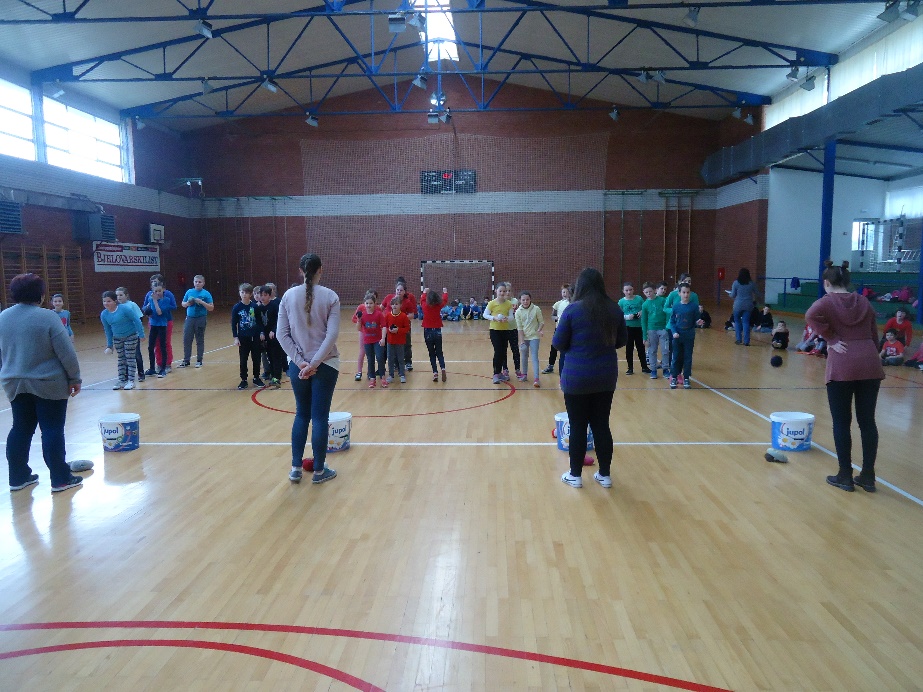 KUGLANJE
2.IGRA
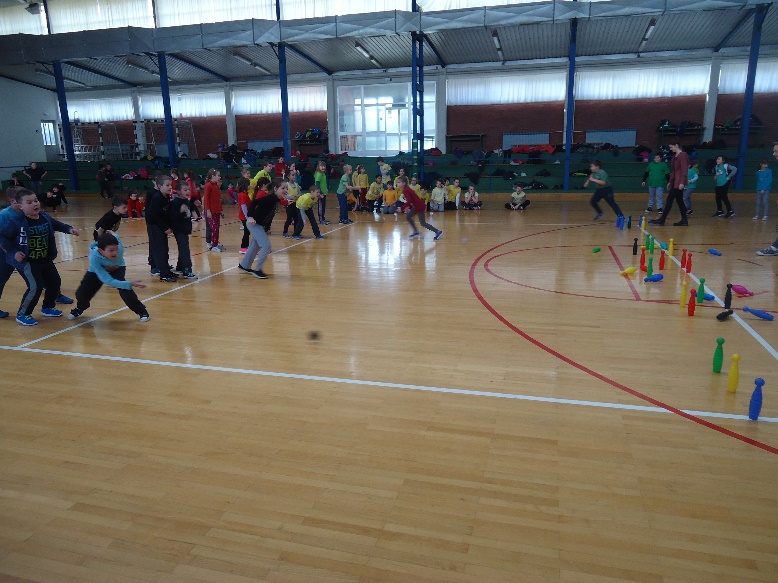 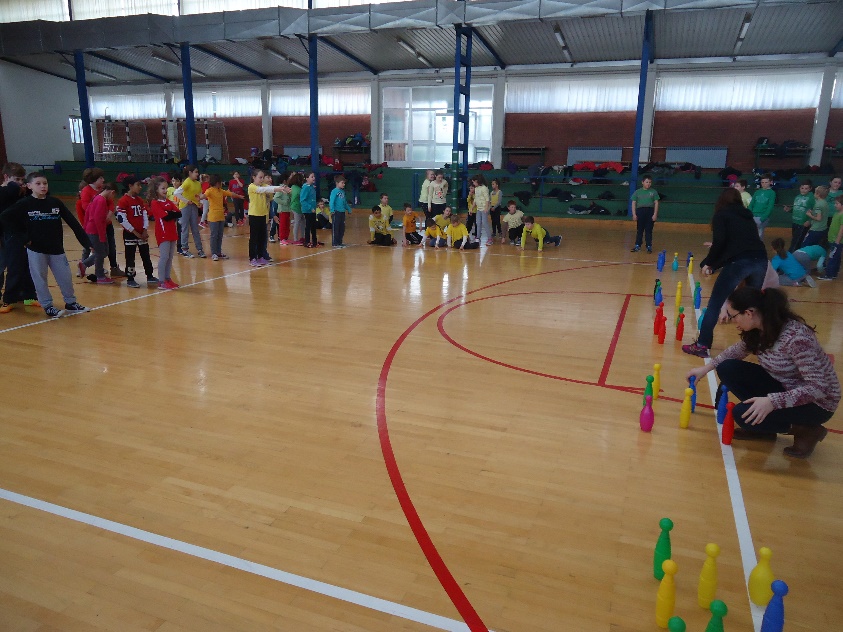 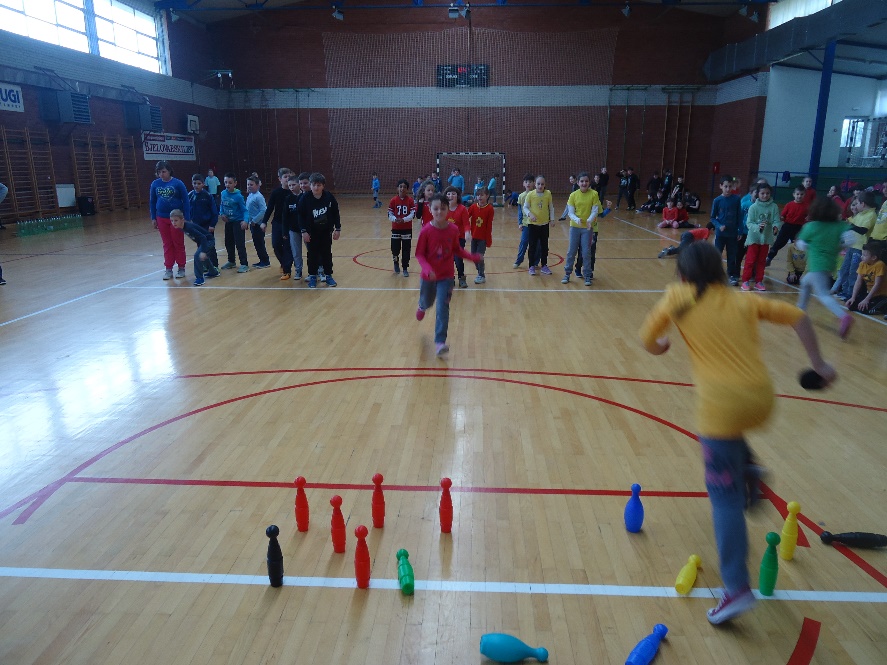 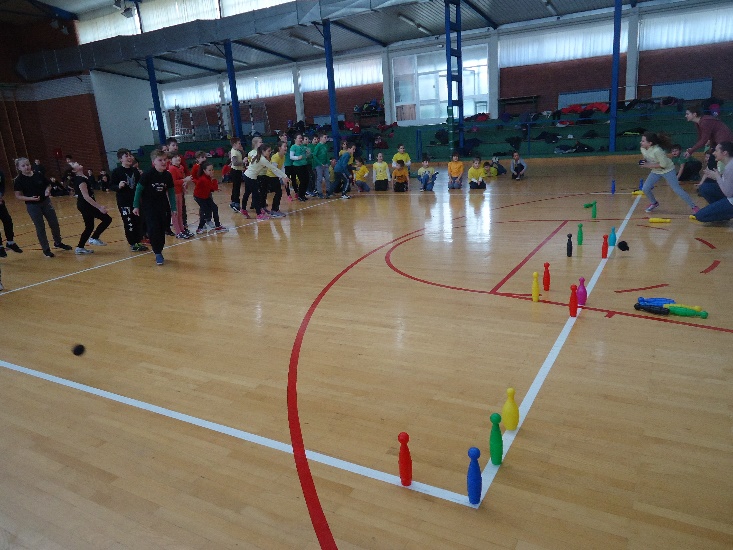 3.IGRA
HOKEJ
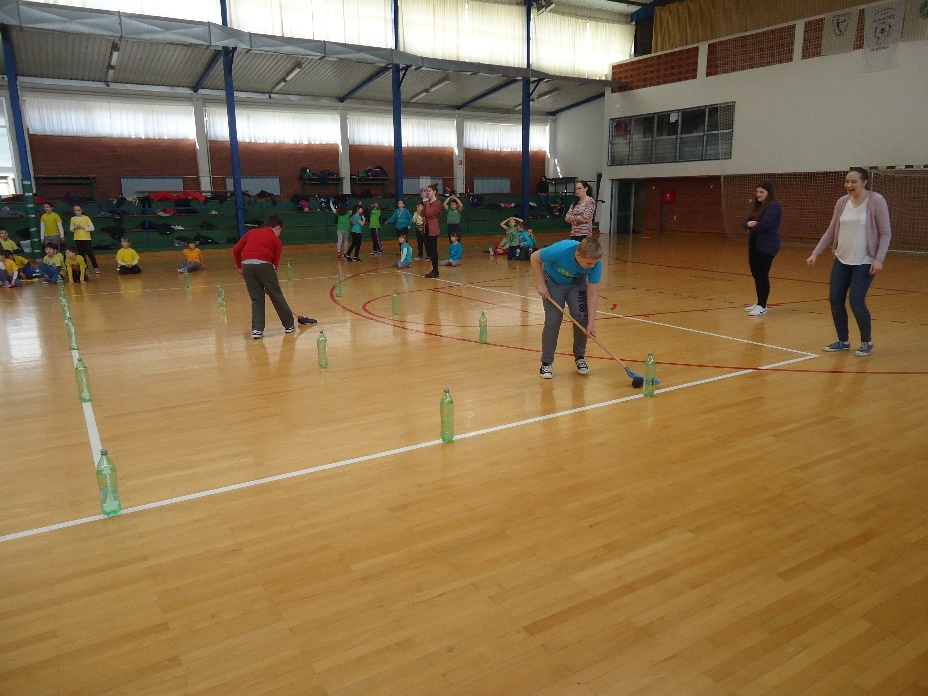 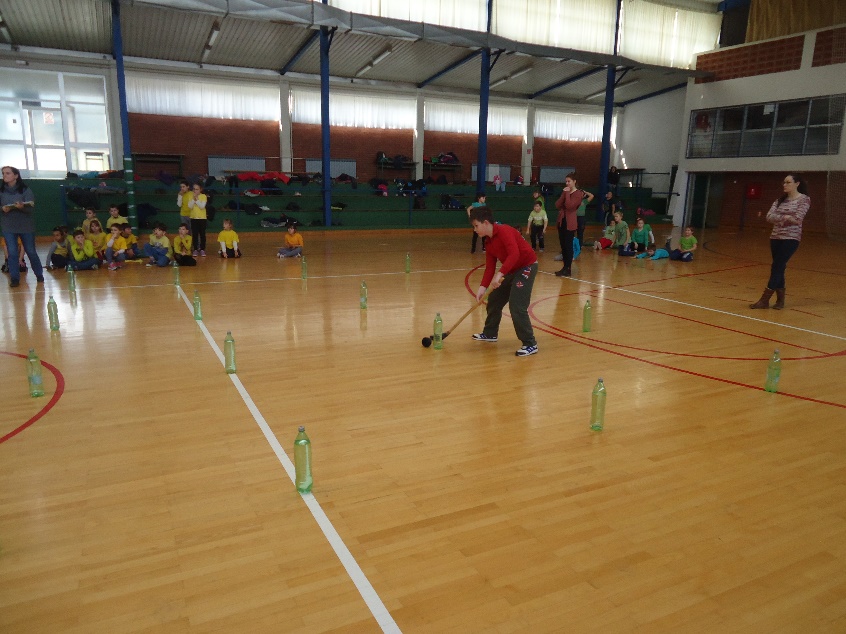 4.IGRA
Slagalica-SNJEGOVIĆI
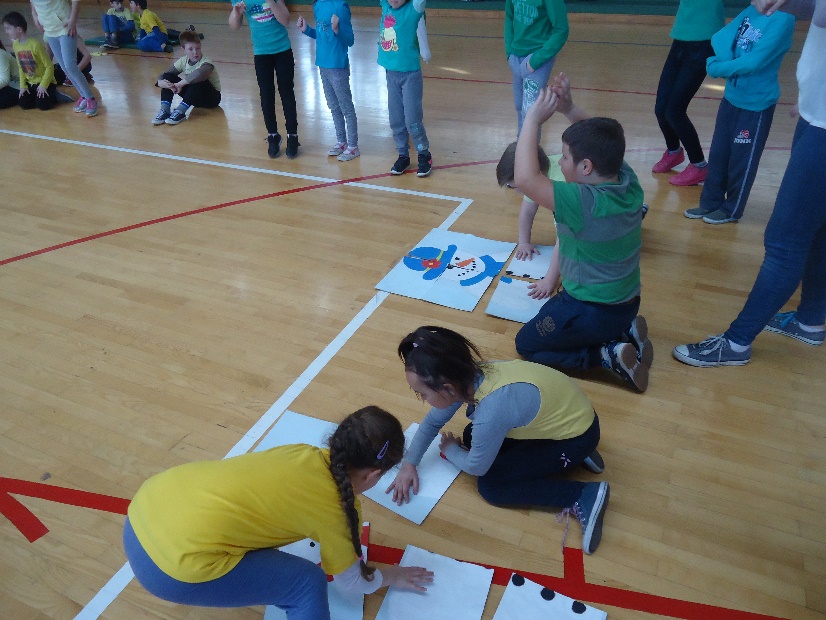 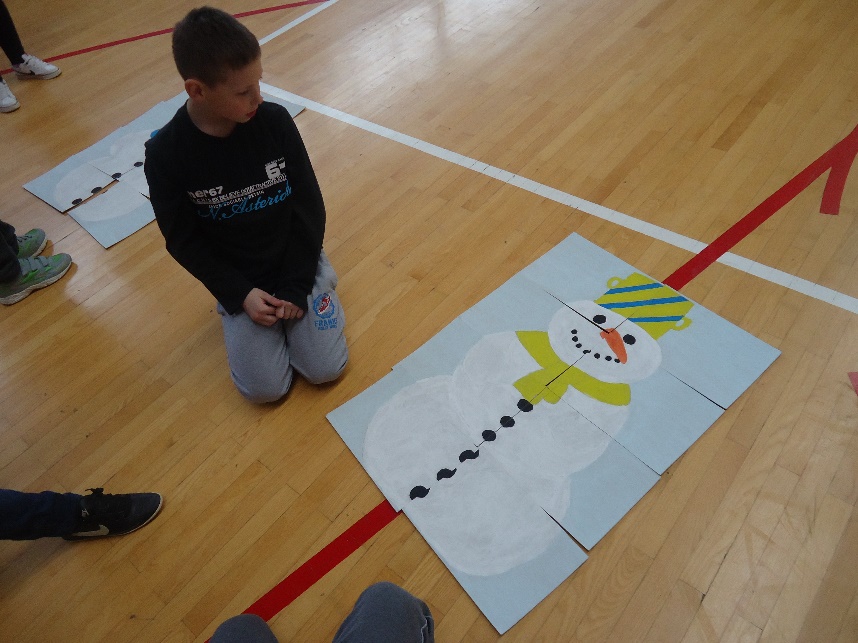 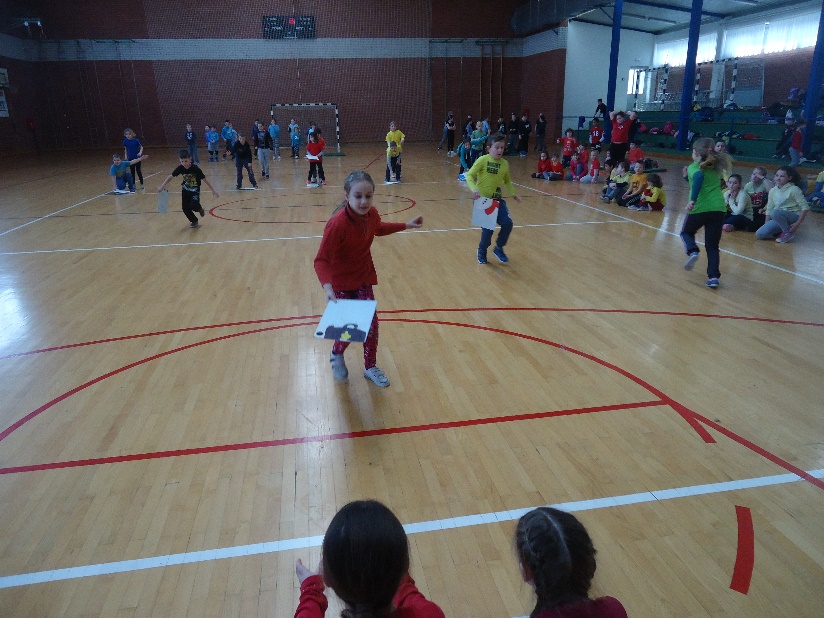 IGRA                    GRANIČARI
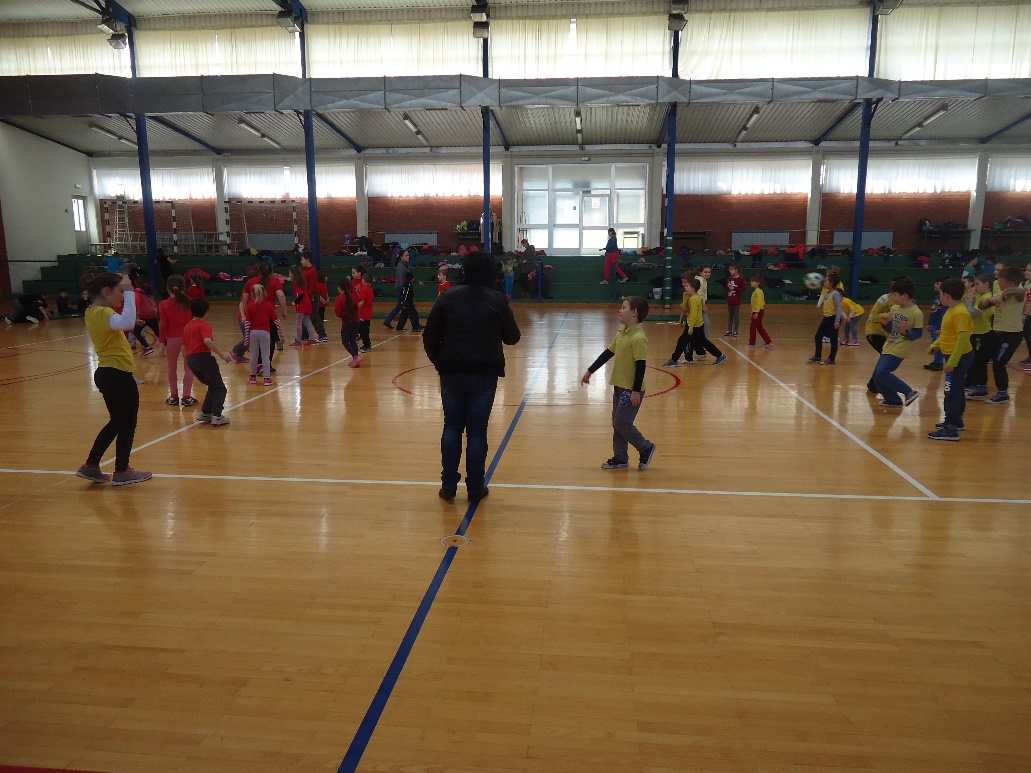 ZAVRŠNA     TABLICA:
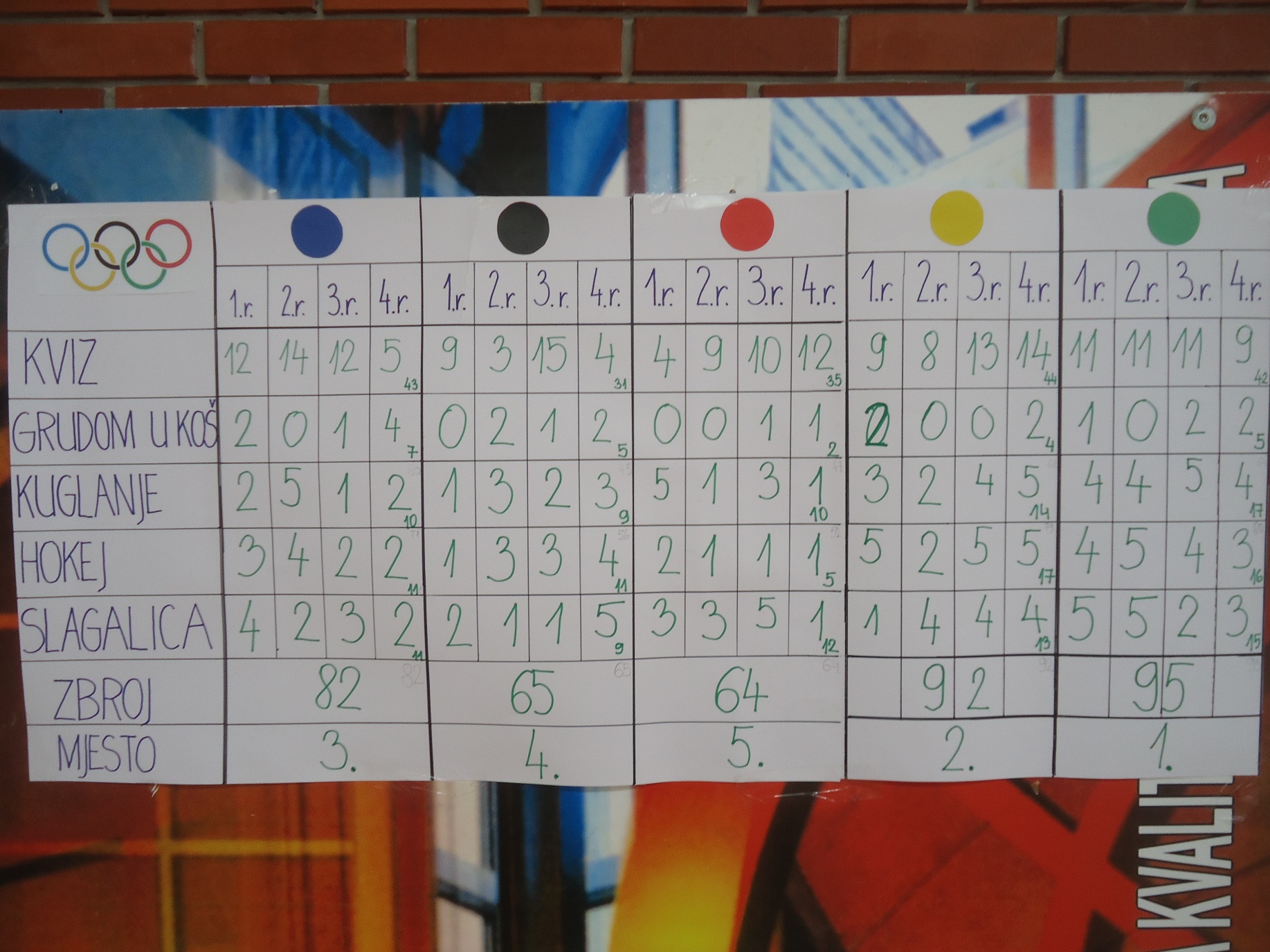 PODJELA  MEDALJA   I PRIZNANJA:
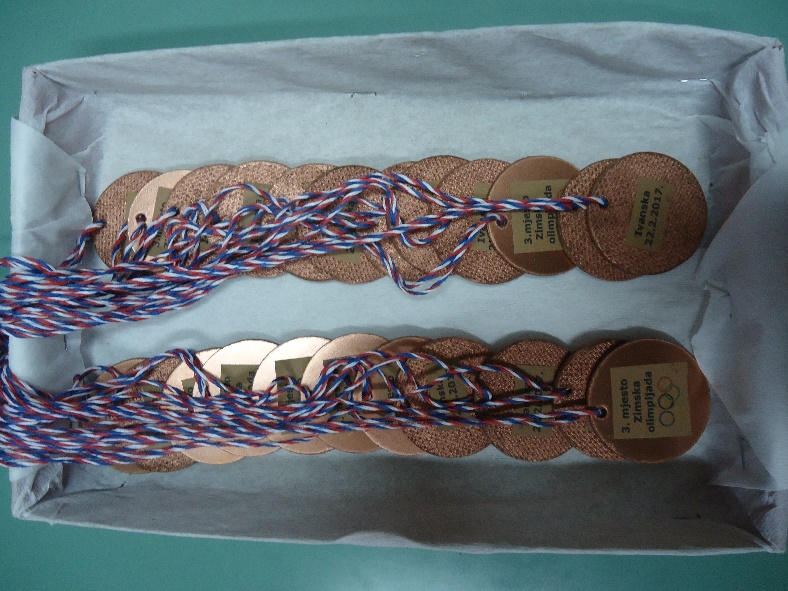 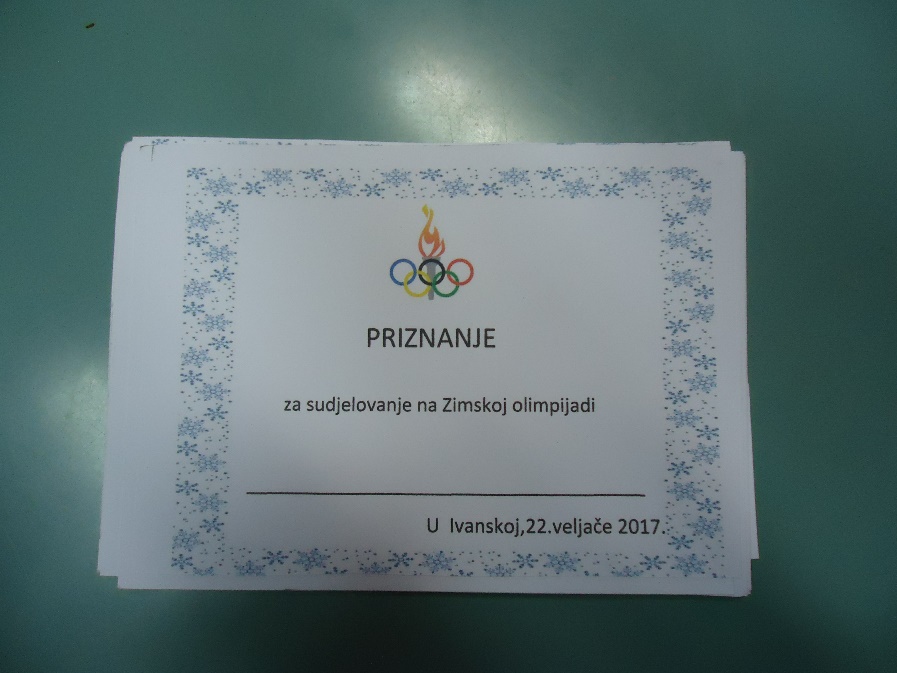 1.  MJESTO
je osvojila ekipa ZELENIH
2.MJESTO
je osvojila ekipa  ŽUTIH
3.MJESTO
osvojila je ekipa  PLAVIH
SLUŠANJE HIMNE:
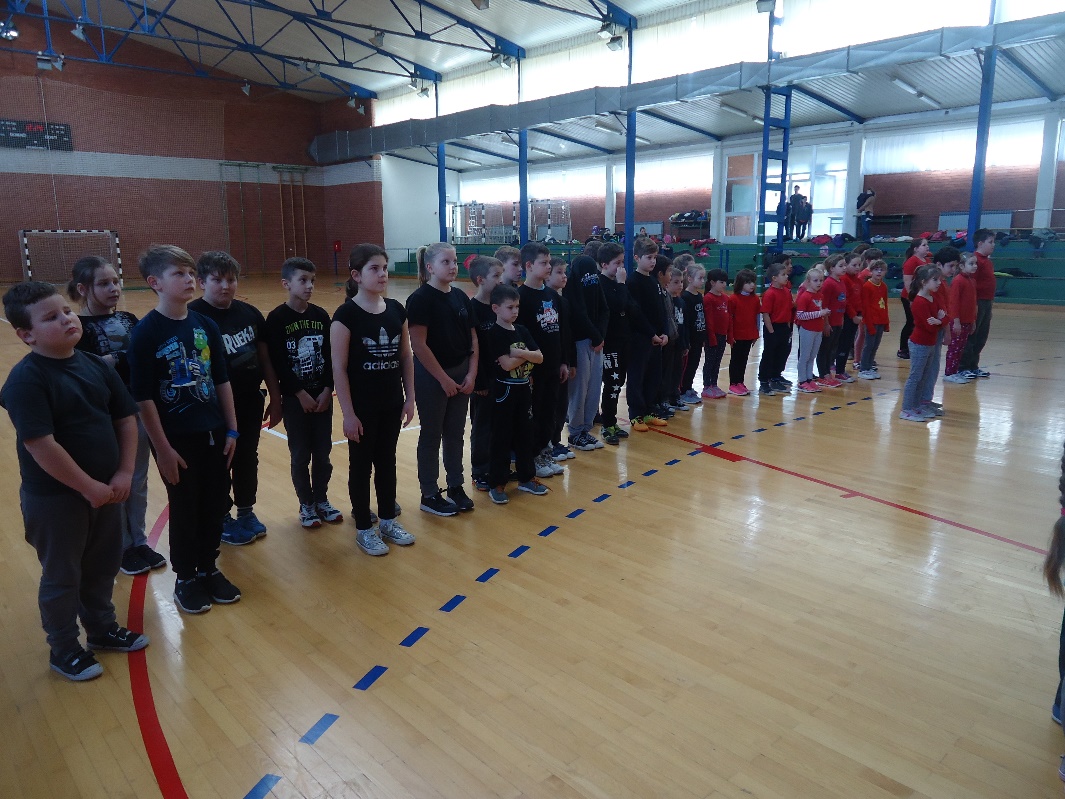 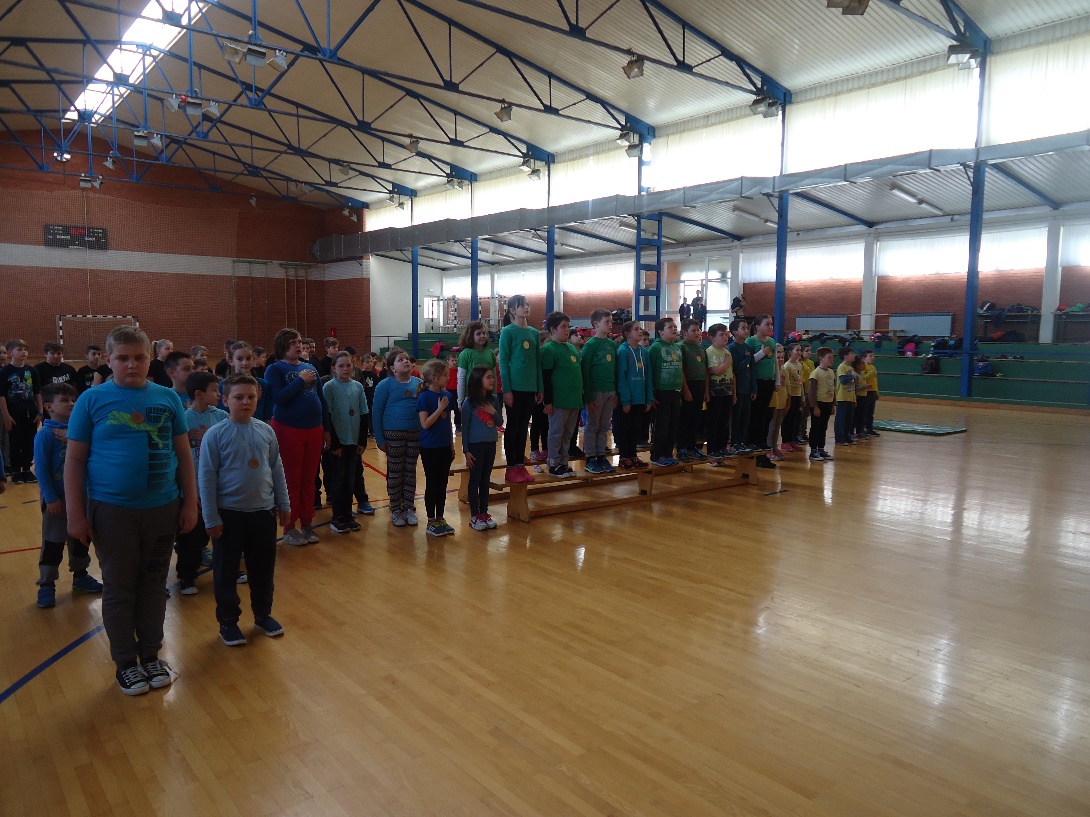